Ásthildur Guðlaugsdóttir náms- og starfsráðgjafi
Höfuðborgarsvæðið
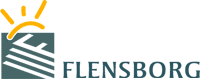 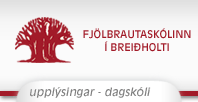 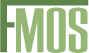 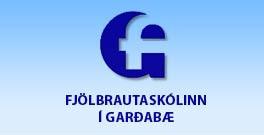 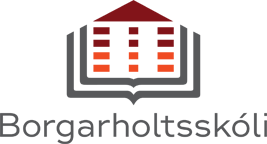 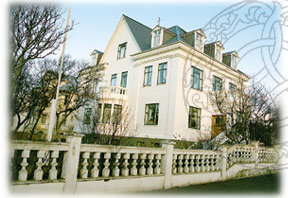 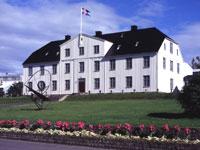 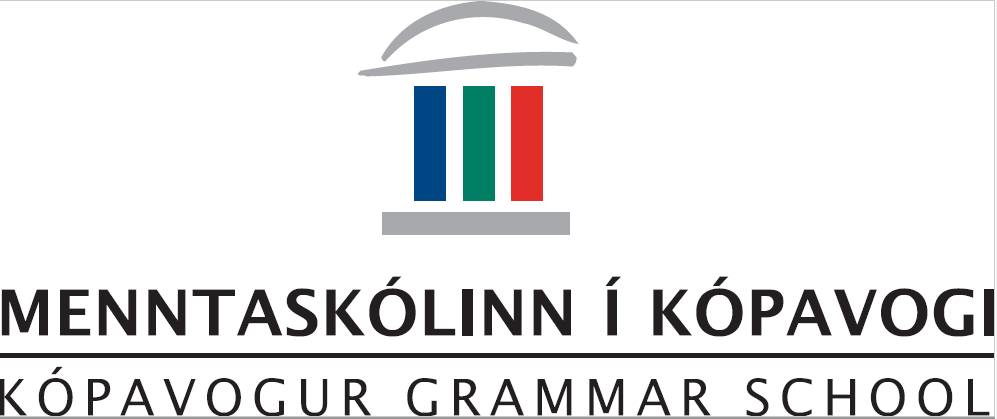 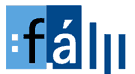 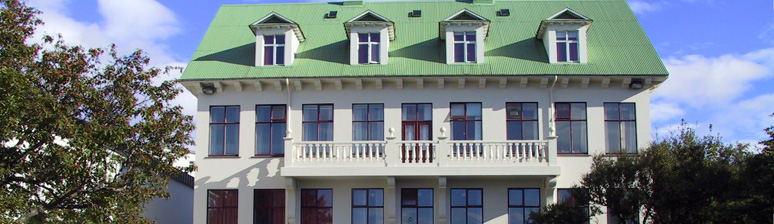 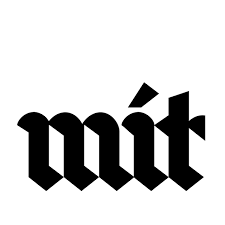 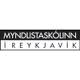 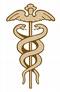 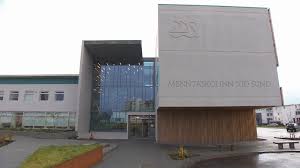 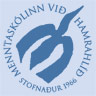 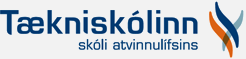 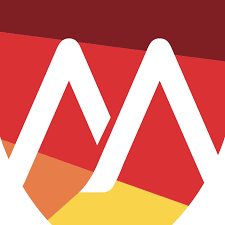 1
Borgarholtsskóli
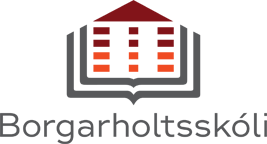 Áfangakerfi
Inntökuskilyrði
Bíltæknibrautir
Málm- og véltæknibrautir
Blikksmíði
Bifreiðasmíði
Rennismíði
Bifvélavirkjun
Stálsmíði
Bílamálun
Listnámsbraut til stúdentsprófs
Vélvirkjun
Grafísk hönnun
Leiklist
Kvikmyndagerð
2
Borgarholtsskóli
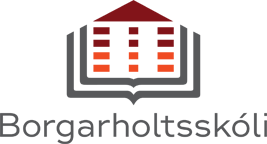 Inntökuskilyrði
Áfangakerfi
Félagsvirkni- og uppeldissvið
Bóknám til stúdentsprófs
Náttúrufræðibraut
Félagsliðar
Viðskipta- og 
frumkvöðlabraut
Afreksíþróttasvið
hægt að taka af þessum brautum
Félagsmála- og tómstundanám
Félags- og hugvísindabraut
Leikskólaliðar
Viðbótarnám til stúdentsprófs
Framhaldsskóla
braut
Sérnámsbraut
3
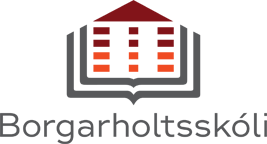 Borgó - Kynningarefni
Hvers vegna Borgó?			Félagsvirkni- og uppeldissvið						
Afrekið - íþróttaafrekið							
Líkamlegu prófin í afrekinu		Sérnámsbraut
Nemendur á íþróttasviði												
Framhaldsskólabraut			Málm- og véltækninám
						
					
Listnám				Bíltæknibrautir í Borgó
								
									
Bóknámið
4
Flensborg
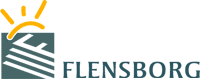 Áfangakerfi
Inntökuskilyrði
Nám til stúdentsprófs
Undirbúnings nám
Opin  námsbraut
Raunvísinda braut
Viðskipta- og hagfræðibraut
Félagsvísinda
braut
Starfsbraut
Sérsvið sem hluti stúdentsbrauta
Íþróttaafrekssvið
Tæknisvið
Félagslífssvið
Listnámssvið
5
Flensborg - kynningarefni
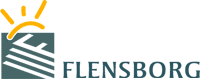 Kynningarmyndband um skólann

Kynningarbæklingur um skólann

Kynningarbæklingur um námsbrautir
6
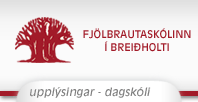 Fjölbrautaskólinn í Breiðholti
Inntökuskilyrði
Áfangakerfi
Nám til stúdentsprófs
Listnám
Verknám
Opin braut
Húsasmíða
braut
Myndlistar braut
Félagsvísinda braut
Snyrtibraut
Fata- og textíl braut
Íþróttabraut
Sjúkraliða
braut
Nýsköpun, hönnun og listir
Náttúruvísinda braut
Rafvirkja braut
Tölvubraut
Starfsbraut
Stúdents
braut
Framhaldsskóla braut
7
FB - kynningarefni
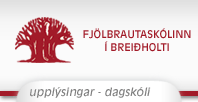 Kynning á skólanum

Félagsvísindabraut			Tölvubraut				
Íþróttabraut				Nýsköpun, hönnun og listir

Náttúruvísindabraut			Snyrtibraut						

Fata- og textílbraut 			Myndlistarbraut

Húsasmiðabraut				Rafvirkjabraut			
Sjúkraliðabraut
8
Framhaldsskólinn í Mosfellsbæ
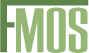 Inntökuskilyrði
Áfangakerfi
Nám til stúdentsprófs
Almennt kjörsvið
Félags- og hugvísindabraut
Opin stúdentsbraut
Íþrótta- og lýðheilsu
kjörsvið
Náttúruvísinda braut
Hestakjörsvið
Framhaldsskólabraut
Sérnámsbraut
9
FMos - kynningarefni
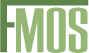 Kynning á skólanum
10
Fjölbrautaskólinn í Garðabæ
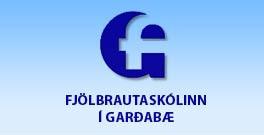 Inntökuskilyrði
Áfangaskóli - þriggja anna kerfi
List- og verkgreina
svið
Námsbrautir
Námsbrautir
Fata- og textílsvið
Hönnunar svið
Menningar
svið
Listnámsbraut
Hönnunar- og markaðsbraut
Viðskiptabraut
Alþjóðabrautir
Leiklistar
svið
Íþróttasvið
Markaðs svið
Viðskipta
svið
Myndlista
svið
Fata- og textílsvið
Sérnámsbraut
Íþróttabraut
Alþjóða
samskipta
svið
Menntabraut
Félagsvísinda
braut
Tæknisvið
Náttúrufræði
braut
Heilbrigðis
svið
11
FG - kynningarefni
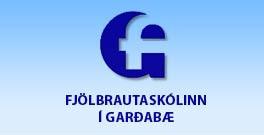 Kynningarmyndband

Spurt og svarað
12
Fjölbrautaskólinn við Ármúla
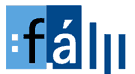 Áfangakerfi
Inntökuskilyrði
Nám til stúdentsprófs
Heilbrigðis-
skólinn
Grunnnám heilbrigðisgreina
Félagsfræða 
braut
Nýsköpunar- og listabraut
Náttúrufræði
braut
Sjúkraliðabraut
Lyfjatæknabraut
Íþrótta- og heilbrigðisbraut
Hugvísinda- og málabraut
Heilsunuddbraut
Viðskipta- og 
hagfræðibraut
Tanntæknabraut
Heilbrigðisritara
braut
Opin námsbraut
Sótthreinsitæknir
13
Almenn námsbraut
Viðbótarnám til
stúdentsprófs
Sérnámsbraut
FÁ - kynningarefni
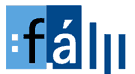 Kynningarmyndband

Kynning á skólanum - glærur
Introduction of the school - slides in english

Youtube síða skólans

Myndbrot úr starfsþjálfun nemenda á heilbrigðisbrautum
14
Kvennaskólinn í Reykjavík
Námsbrautir
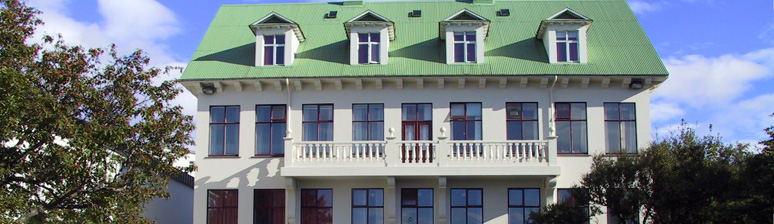 Inntökuskilyrði
Bekkjakerfi
Náttúruvísinda
braut
Hugvísinda
braut
Félagsvísinda
braut
15
Kvennó - kynningarefni
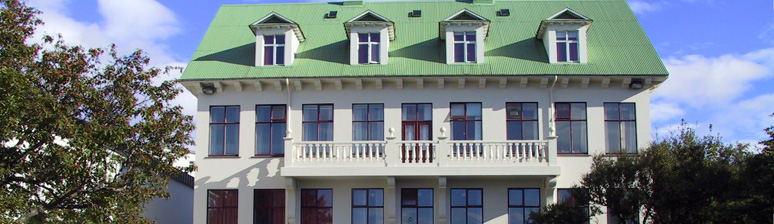 Ýmislegt kynningarefni - myndbönd, spurt og svarað
16
Ásthildur Guðlaugsdóttir náms- og starfsráðgjafi
Hússtjórnarskólinn í  Reykjavík
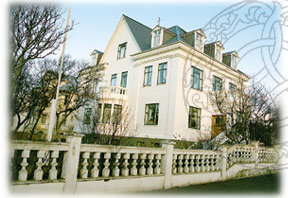 Inntökuskilyrði
Einnar annar nám í hússtjórnar- og handmenntagreinum (námið getur bæði hafist að hausti og vori). 
Heimavist fyrir þá sem þess óska.
Markmið skólans er að veita menntun sem nýtist í daglegu lífi og er góður undirbúningur undir frekara nám. Einnig að undirbúa nemendur fyrir störf í ýmsum greinum samfélagsins, að kenna nemendum vandvirkni og auka sjálfstraust og frumkvæði.
Helstu námsgreinar
Næringafræði
Lífsleikni
Þvottur og ræsting
Matreiðsla
Hekl
Hekl
17
Prjón
Prjón
Útsaumur
Útsaumur
Vefnaður
Fatasaumur
Fatasaumur
Vörufræði
Vörufræði
Menntaskólinn í Kópavogi
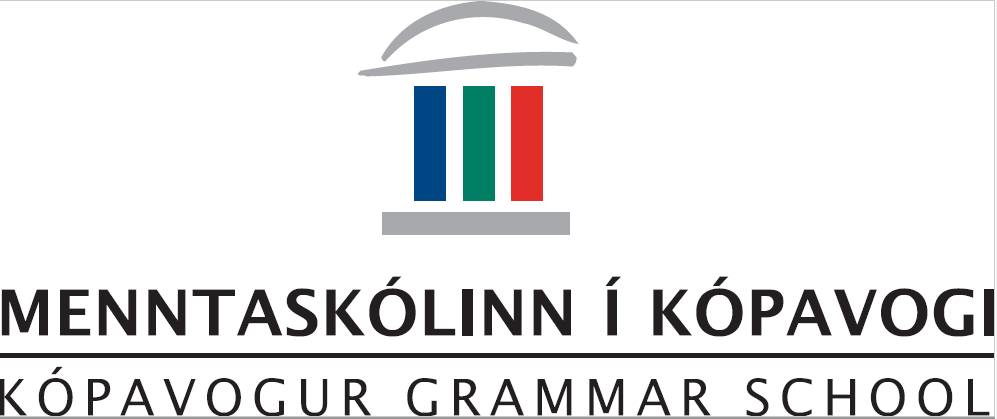 Viðbótarnám til stúdentsprófs
Inntökuskilyrði námsbrauta má finna í upplýsingum um brautirnar sjálfar
Áfangakerfi
Iðnnám
Bóknám
Félagsgreina
braut
Viðskipta 
braut
Grunnám í matvæla- og ferðagreinum*
Afreks-
íþróttasvið
Afreks-
íþróttasvið
Raungreina
braut
Opin braut
Framreiðsla
þjónn
Bakaraiðn
Afreks-
íþróttasvið
Afreks-
íþróttasvið
Framhaldsskólabrú
Kjötiðn
Matreiðsla
kokkur
Afrekssvið
Starfsbraut einhverfra
*nemendur úr 10.bekk geta aðeins innritast í grunnnámið annað er samningsbundið iðnnám sem hefst á vinnustað
Ásthildur Guðlaugsdóttir náms- og starfsráðgjafi
MK - kynningarefni
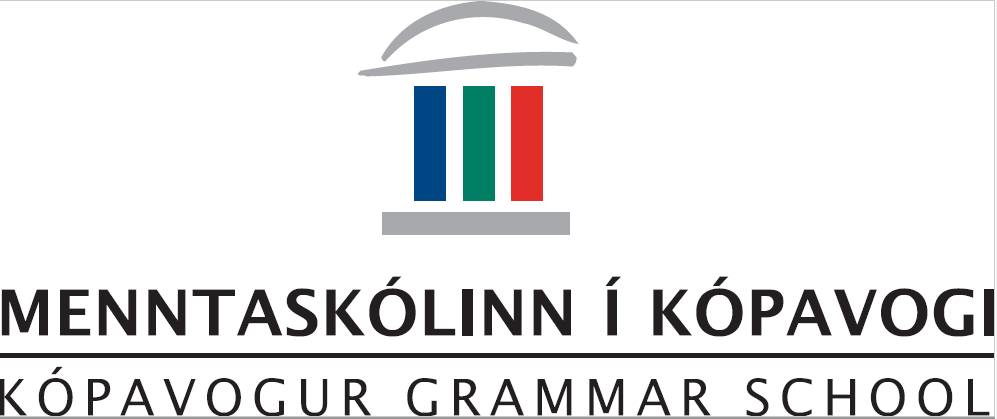 Skólakynning 2022

Kynningarmyndband - afrekssvið
19
Menntaskólinn í Reykjavík
Nám til 
stúdentsprófs
Málabraut
Náttúrufræðibraut
Fornmáladeild I
Fornmáladeild II
Nýmáladeild I
Nýmáladeild II
Eðlisfræðideild I
Eðlisfræðideild II
Náttúrufræðideild I
Náttúrufræðideild II
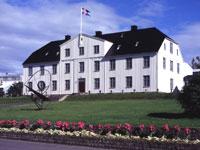 Bekkjakerfi
Inntökuskilyrði
20
Ásthildur Guðlaugsdóttir náms- og starfsráðgjafi
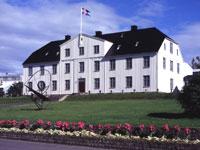 MR - kynningarefni
Kynningarmyndband

Svona er lífið í MR
21
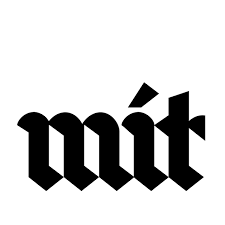 Menntaskóli í tónlist
Inntökuskilyrði
Áfangakerfi
Klassísk 
tónlistarbraut
Klassísk
tónlistarbraut
Tónlistarbraut B
Tónlistarbraut A
Til stúdentsprófs
Rytmísk
tónlistarbraut
jazzlína
Rytmísk
tónlistarbraut
jazzlína
Rytmísk 
tónlistarbraut
popplína
Rytmísk
tónlistarbraut
popplína
22
Ásthildur Guðlaugsdóttir náms- og starfsráðgjafi
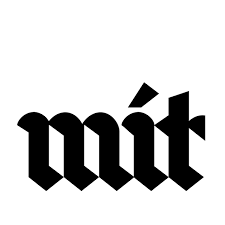 Menntaskólinn í tónlist - kynningarefni
Kynningarmyndband
23
Menntaskólinn við Hamrahlíð
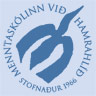 Áfangakerfi
Inntökuskilyrði
Nám til stúdentsprófs
Félagsfræða
braut
Málabraut
Náttúrufræði
braut
Listdansbraut
IB nám
Opin braut
24
Fjölnámsbraut
Ásthildur Guðlaugsdóttir náms- og starfsráðgjafi
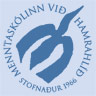 MH - kynningarefni
Ýmis myndbönd um skólann, námið og spurt og svarað
25
Menntaskólinn við Sund
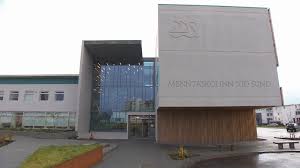 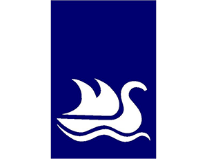 Áfangaskóli þriggja anna kerfi
Inntökuskilyrði
Nám til stúdentsprófs
Félagsfræða braut
Náttúrufræði braut
26
Eðlisfræði og stærðfræði lína
Líffræði og efnafræði lína
Félagsfræði og sögulína
Hagfræði og stærðfræði
lína
Starfsbraut
Ásthildur Guðlaugsdóttir náms- og starfsráðgjafi
MS - kynningarefni
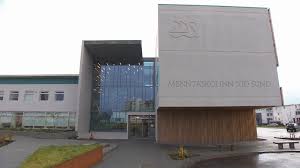 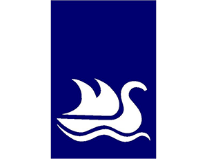 Kynning á námsbrautum og línum

Kynningarmyndband um skólann
27
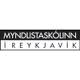 Myndlistaskólinn í Reykjavík
Inntökuskilyrði
Námsbraut á framhaldsskóla
stigi
Listnámsbraut
Kynningar
myndband
28
Ásthildur Guðlaugsdóttir náms- og starfsráðgjafi
TækniskólinnKennt í Hafnarfirði
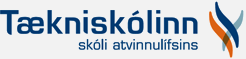 Inntökuskilyrði námsbrauta má finna í upplýsingum um brautirnar sjálfar
Áfangakerfi
Raftækni-
skólinn
Byggingatækni-
skólinn
Véltækni-
skólinn
Grunnnám málm- og véltæknigreina
Rennismíði
Grunndeild rafiðna
Gunnnám bygginga- og mannvirkja
Stálsmíði
Húsasmíði
Rafeindavirkjun
Jarðvirkjun
Húsgagnasmíði
Vélvirkjun
Vélstjórn 
námsstig A og B
Kennt að miklu leyti í Hafnarfirði, námi lýkur á Háteigsvegi
Pípulagnir
Starfsbraut
29
Ásthildur Guðlaugsdóttir náms- og starfsráðgjafi
Tækniskólinn
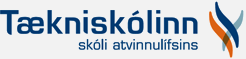 Inntökuskilyrði námsbrauta má finna í upplýsingum um brautirnar sjálfar
Tæknimennta
skólinn
Hönnunar- og handverksskólinn
K2 Tækni- og vísindaleið
Íslenskubraut f. útlendinga
Fatatækni
Gull- og silfursmíði
Starfsbraut sérnám
Starfsbraut
Hönnunar- og nýsköðunarbraut
Hársnyrtiiðn
Náttúrufræði braut
Kjólasaumur og klæðskurður
Flugtæknilína
Raf-, tölvu- og véltæknilína
Opin leið
Hönnunarlína
30
Tækniskólinn
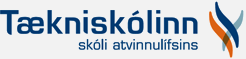 Inntökuskilyrði námsbrauta má finna í upplýsingum um brautirnar sjálfar
Upplýsingatækni  skólinn
Tölvubraut
Grunnnám upplýsinga- og fjölmiðlagreina
Tölvubraut - hönnun
Ljósmyndun
Bókband
Prentiðn
Grafísk miðlun
31
Ásthildur Guðlaugsdóttir náms- og starfsráðgjafi
Tækniskólinn
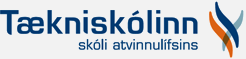 Inntökuskilyrði námsbrauta má finna í upplýsingum um brautirnar sjálfar
Áfangakerfi
Raftækniskólinn
Byggingatækni- skólinn
Grunnnám rafiðna
Grunnnám bygginga- og mannvirkjagreina
Hljóðtækni
Þarf að hafa lokið a.m.k 60 einingum  í framhaldsskóla
Rafeinda- virkjun
Húsasmíði
Húsgagna
smíði
Rafvirkjun
Múraraiðn
Málaraiðn
Kvikmynda-
tækni
Þarf að hafa lokið almennu bóknámi í framhaldsskóla
32
Tækniteiknun
Veggfóðrun og dúkalögn
Rafveitu-
virkjun
Húsgagna bólstrun
Ásthildur Guðlaugsdóttir náms- og starfsráðgjafi
Tækniskólinn
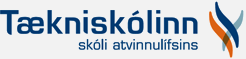 Inntökuskilyrði námsbrauta má finna í upplýsingum um brautirnar sjálfar
Áfangakerfi
Skipstjórnarskólinn
Véltækniskólinn
Vélstjórn námsstig-A
Vélstjórn námsstig-C stúdendspróf
Skipstjórn            námsstig C stúdentspróf
Skipstjórn           námsstig A
Vélstjórn námsstig-B vélvirkjun
Skipstjórn            námsstig D
stúdentspróf
Vélstjórn námsstig-D
stúdentspróf
Skipstjórn            námsstig B
Flugvirkjun
Kennt að Árleyni 4 – Keldnaholti
Lágmarksaldur 18 ára
33
Tækniskólinn - kynningarefni
Ásthildur Guðlaugsdóttir náms- og starfsráðgjafi
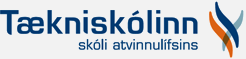 Tækniskólinn - kynning
Byggingatækniskólinn - kynning
Raftækniskólinn - kynning
Tæknimenntaskólinn - kynning
Véltækniskólinn - kynning
Hönnunar- og handverksskólinn - kynning
Upplýsingatækniskólinn - kynning
Skipstjórnarskólinn - kynning
Véltækniskólinn - kynning
Jarðvirkjun - kynning
Flugvirkjun - kynning
34
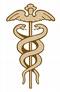 Verzlunarskóli Íslands
Bekkjaskóli með áfangasniði
Inntökuskilyrði
Nám til stúdentsprófs
Hagfræði
lína
Eðlisfræði
lína
Náttúrufræði braut
Viðskipta braut
Viðskipta
lína
Líffræði
lína
Starfæn viðskiptalína
Alþjóðabraut
Nýsköpunar- og listabraut
35
Norður-Atlandshafs bekkurinn
Ásthildur Guðlaugsdóttir náms- og starfsráðgjafi
Versló - kynningarefni
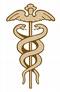 Norður Atlantshafsbekkurinn - kynning

Opið hús í Versló - kynning

Nám í Versló - spurt og svarað
36
Ásthildur Guðlaugsdóttir náms- og starfsráðgjafi
Menntaskólinn Ásbrú
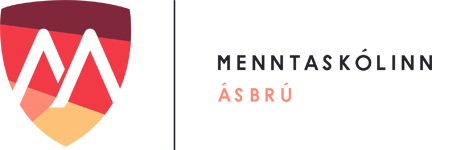 Inntökuskilyrði
Stúdentspróf í tölvuleikjagerð
37